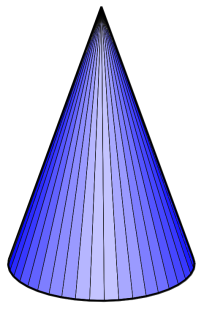 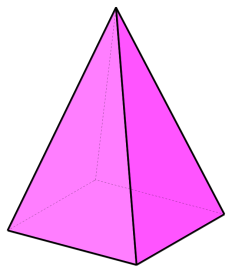 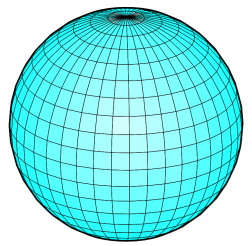 Grundobjekte des Raumes undAnwendungen
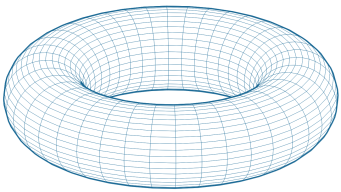 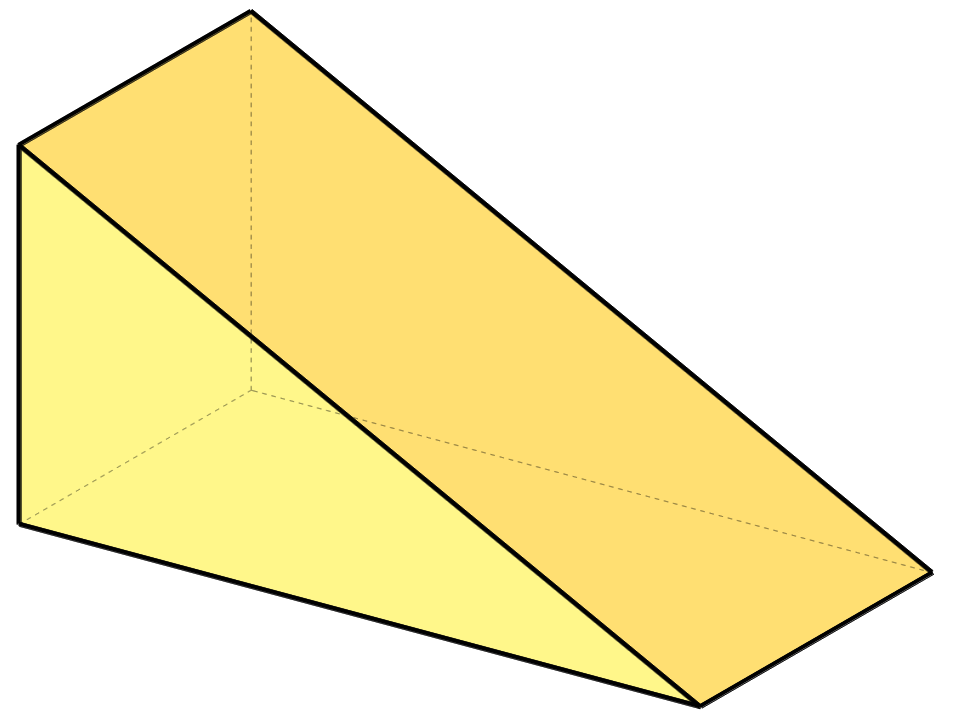 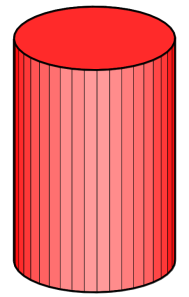 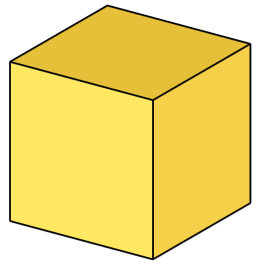 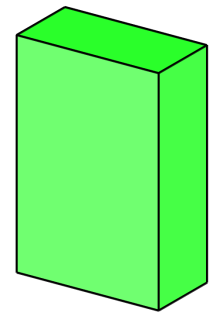 © Gems
Grundobjekte des Raumes undAnwendungen
Auf jeder der folgenden Folien ist ein Grundkörper dargestellt.
Kennst du seinen Namen?

Ein weiterer Mausklick zeigt dir die Lösung.
Erkennst du im Foto rechts den Grundkörper in einer Anwendung?
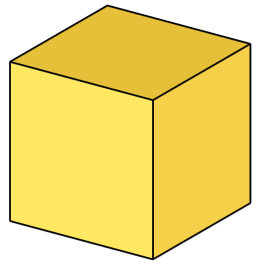 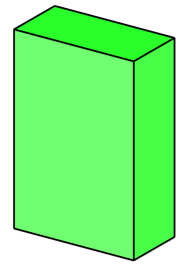 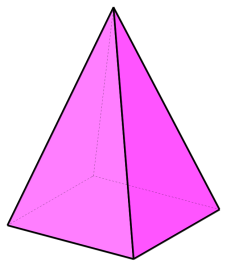 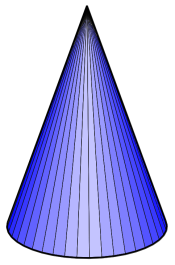 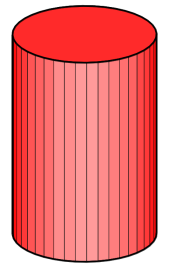 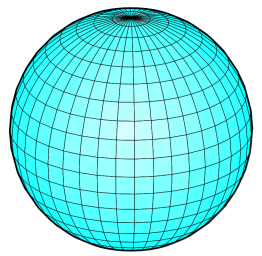 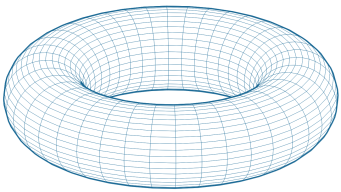 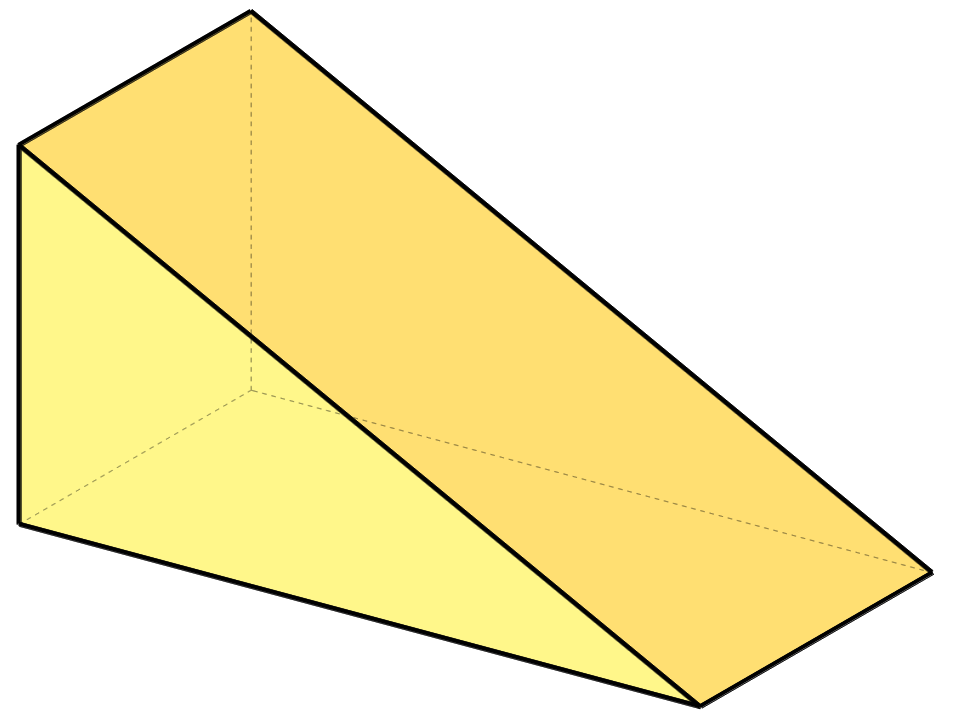 Drehzylinder
Name?
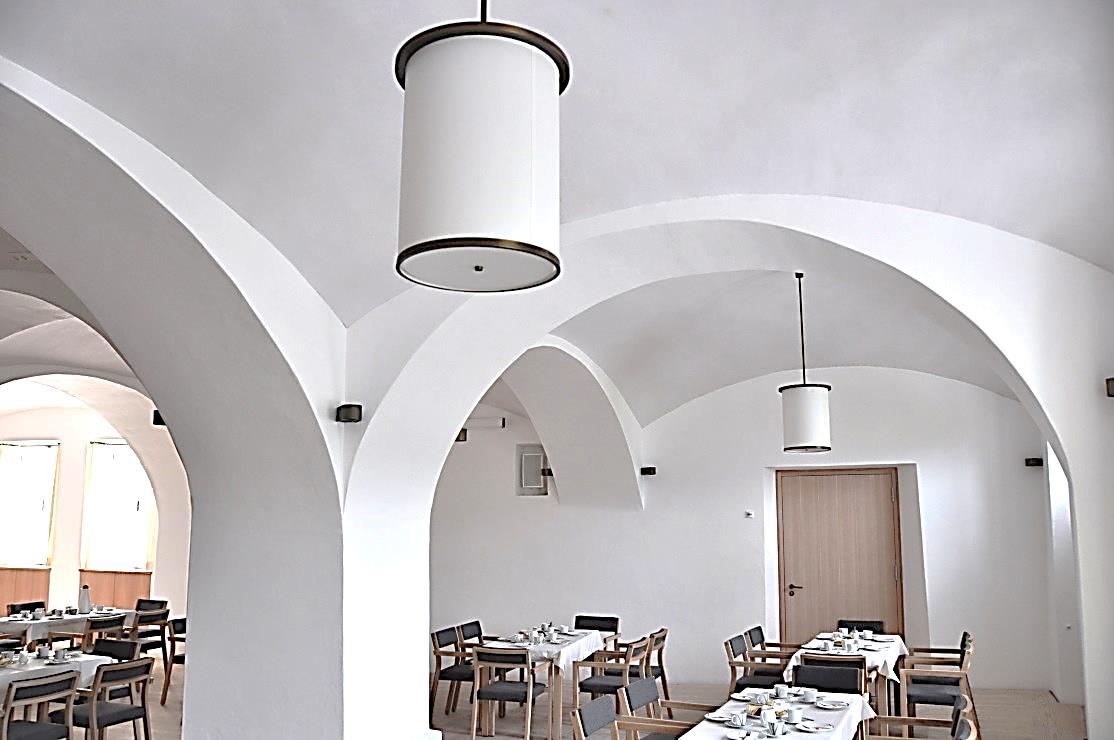 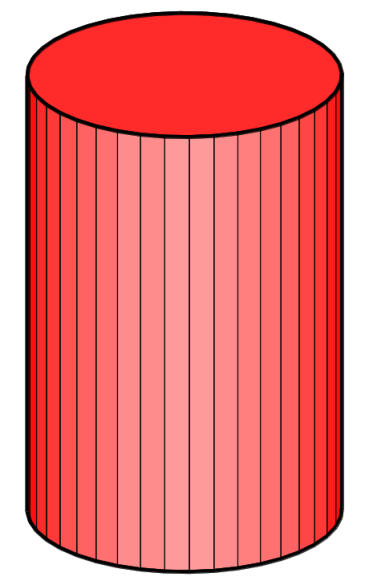 Quader
Name?
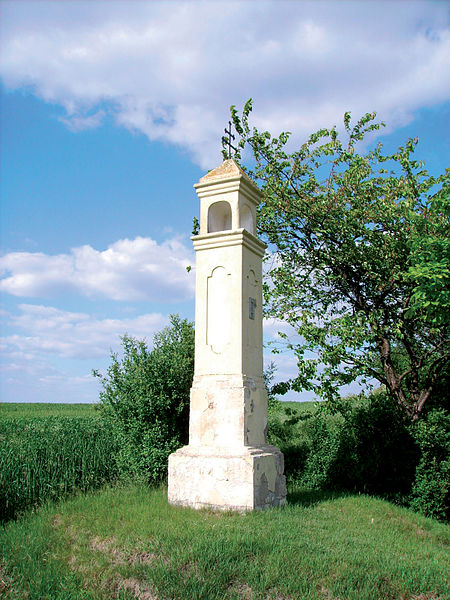 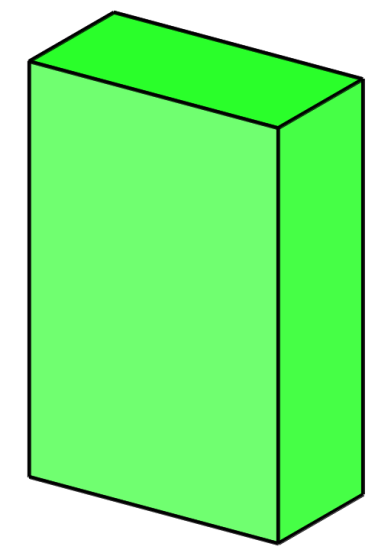 CC commons.wikimedia.org / DrBigT
Kugel
Name?
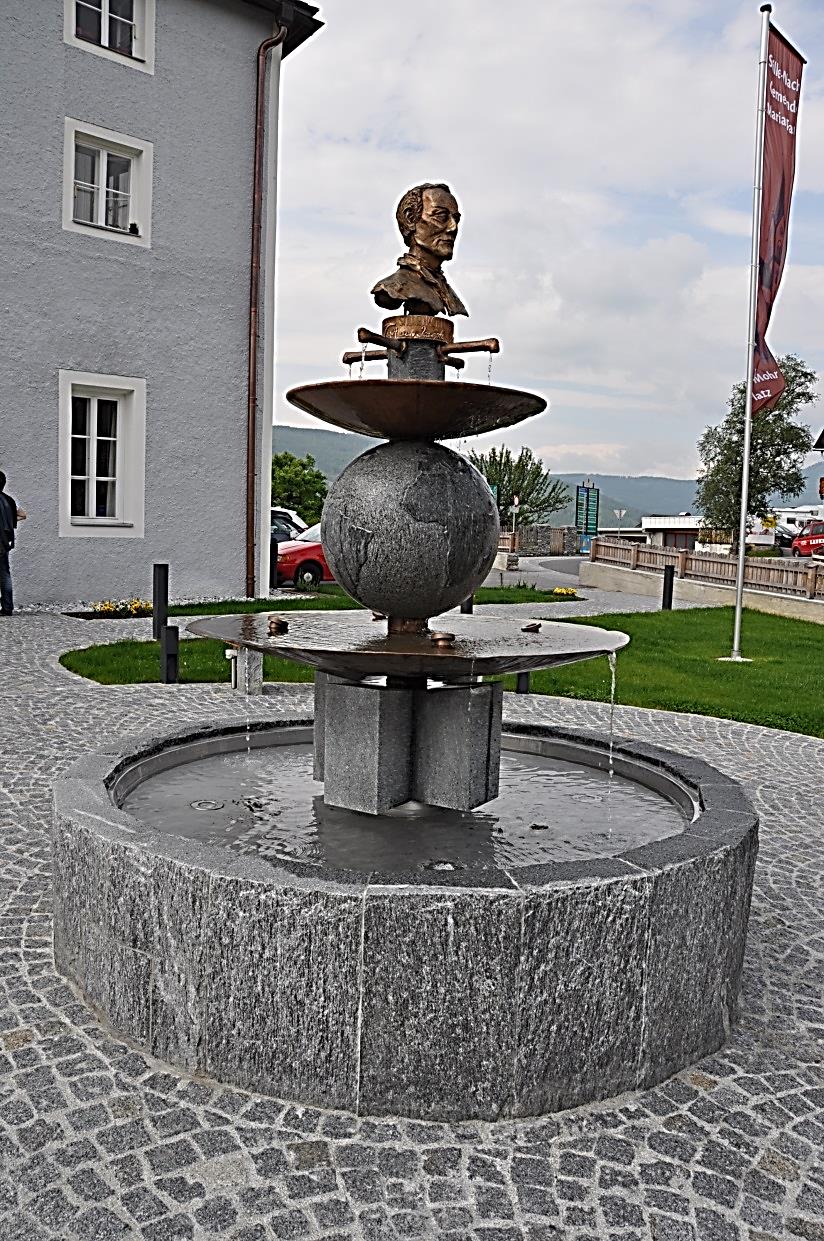 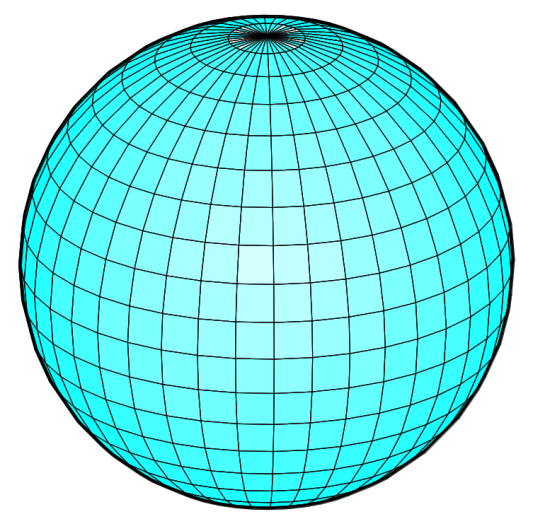 Drehkegel
Name?
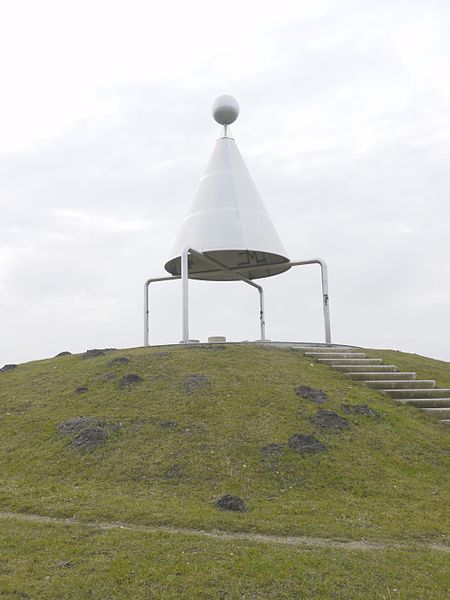 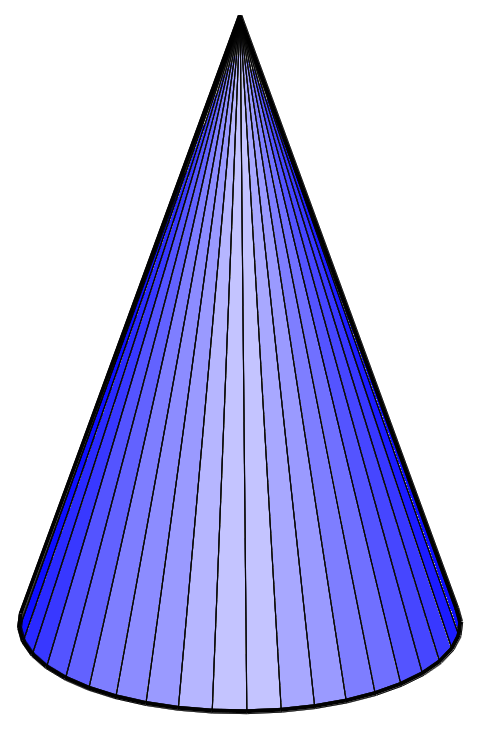 Würfel
Name?
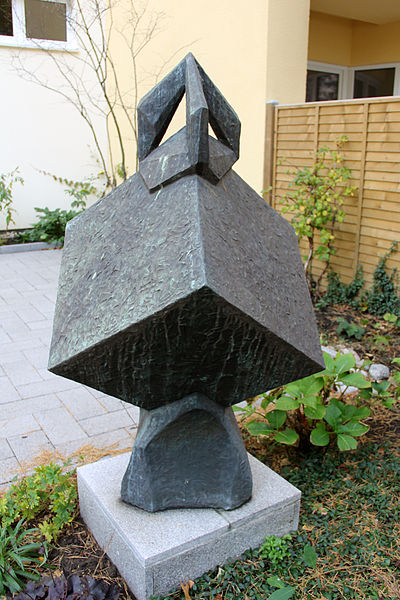 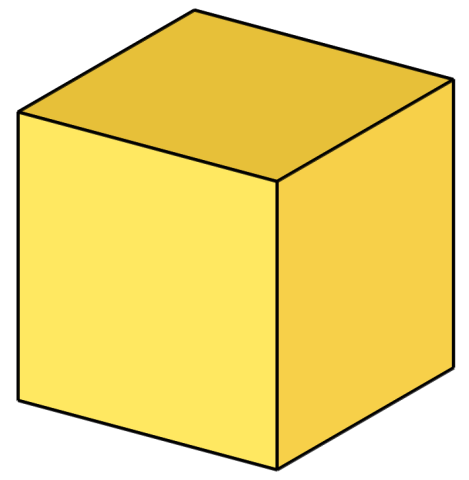 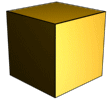 CC commons.wikimedia.org / OTFW, Berlin
Pyramide
Name?
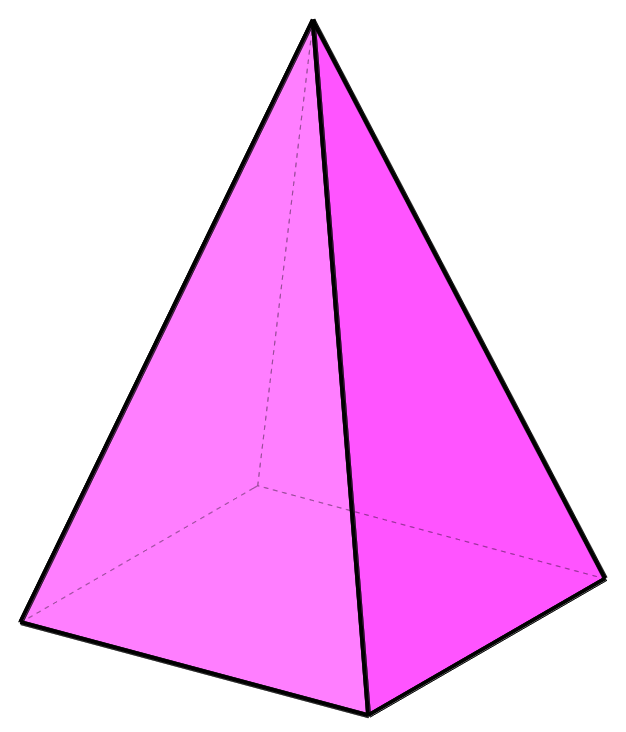 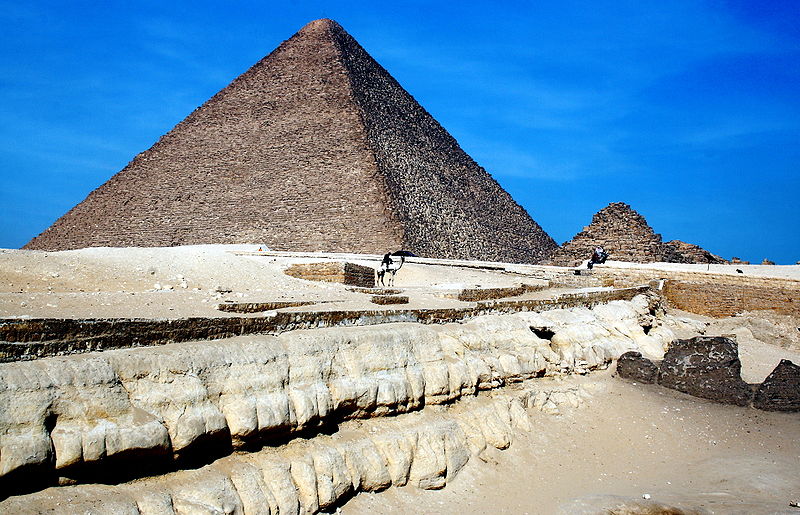 CC commons.wikimedia.org / Hedwig Storch
Keil
Name?
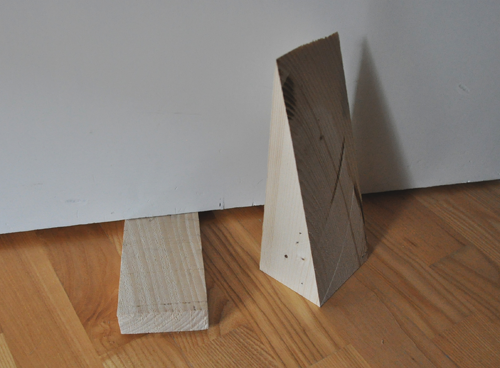 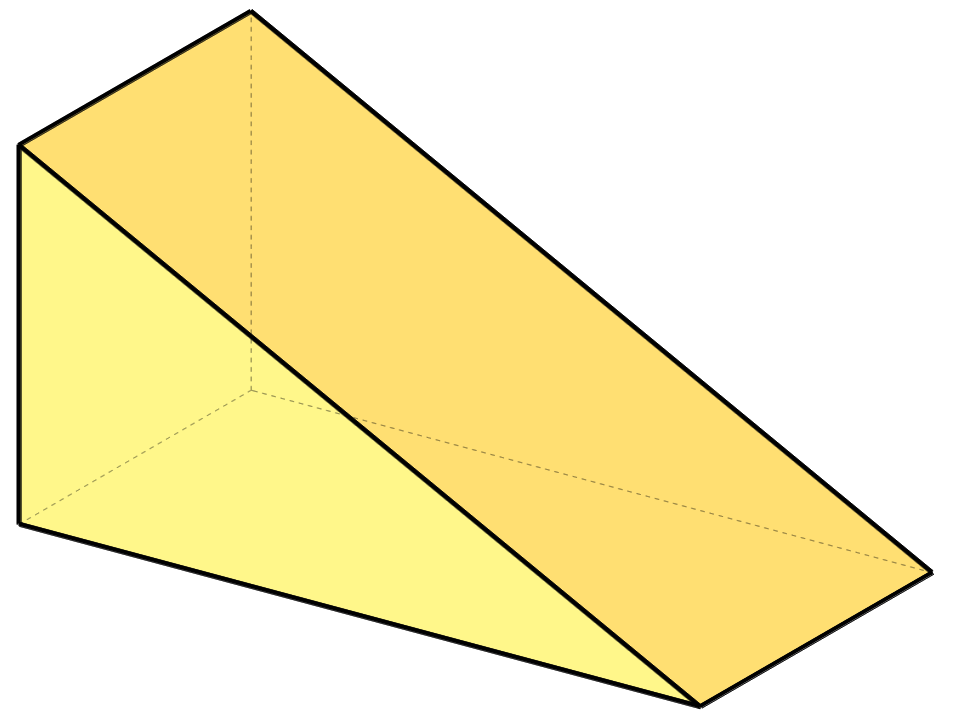 Ring (Torus)
Name?
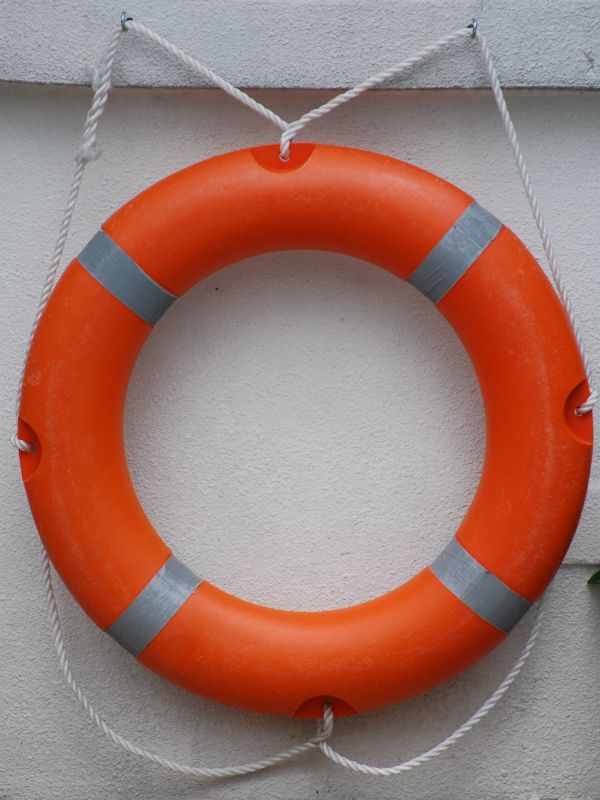 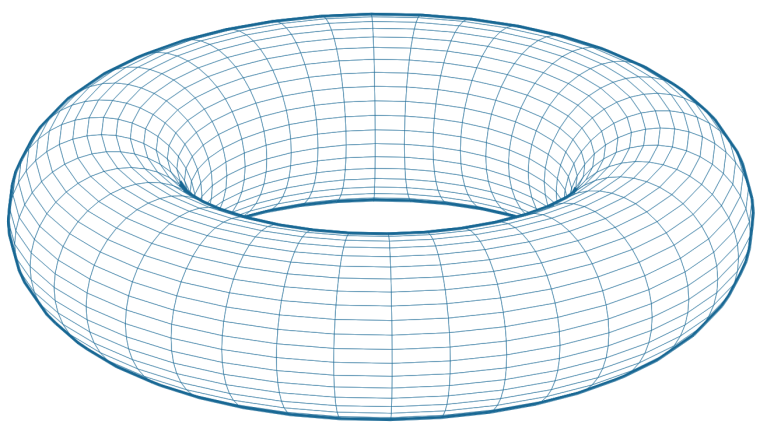 bilderpool.at/Reinhold Embacher
Alles klar?

Wenn ja, dann kannst du versuchen, die folgenden Aufgaben zu lösen.
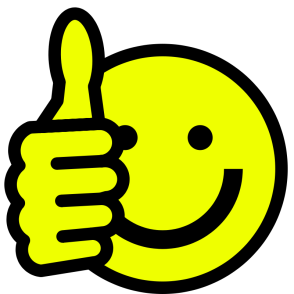 Wenn du nicht sicher bist, dann wiederhole diese Aufgabe
(Präsentation nochmals starten).
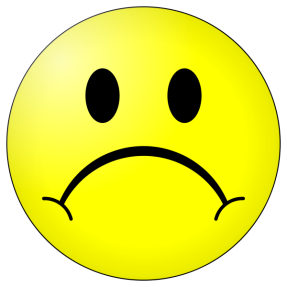